Match Exceptions
Agenda
Tools
Reviewing Invoices
Exception Types
Resources
Tools
Important Tools
Invoice Match Exceptions R1166 Report in Workday
Recommended to run weekly so you can catch invoice issues as soon as possible and avoid payments from being delayed.
Shows all invoices with exceptions
Match Exception Job Aid
Review the job aid to learn what to do when you see an invoice exception
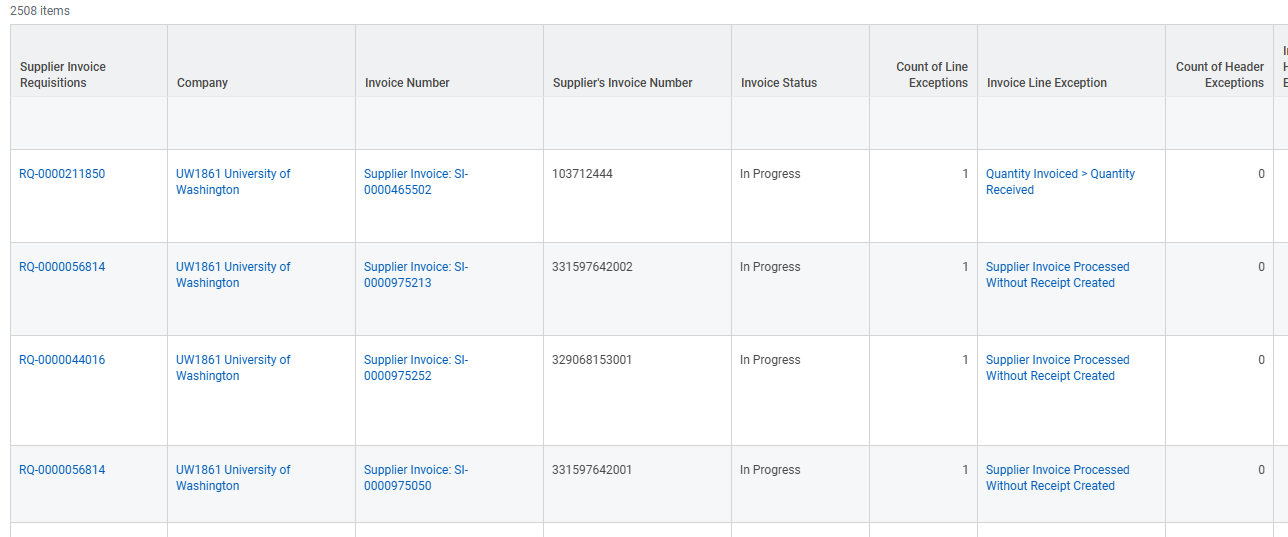 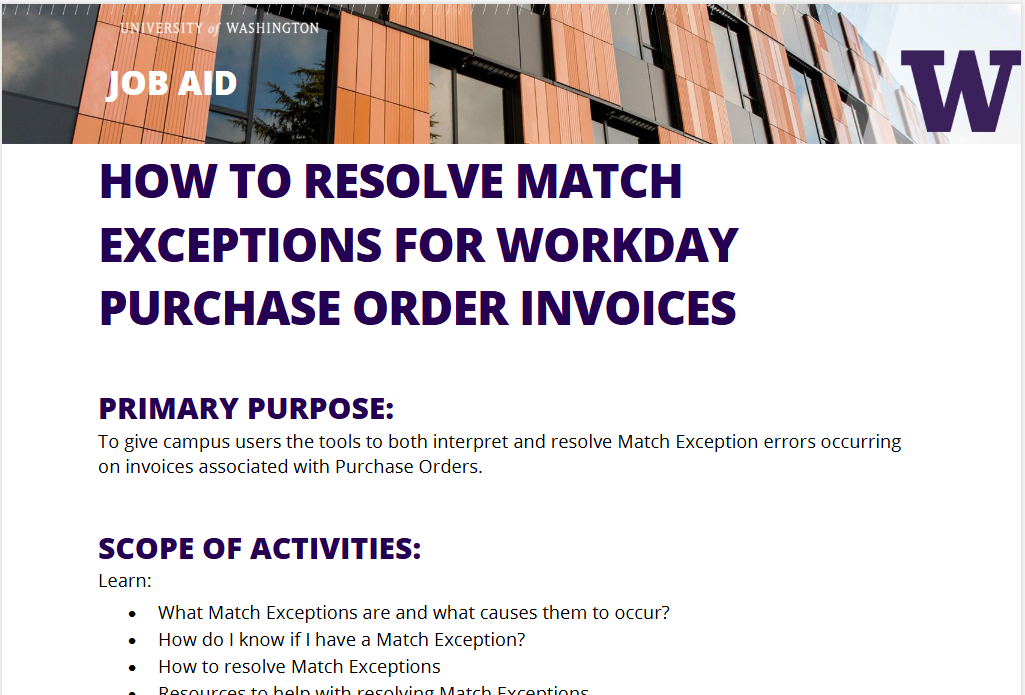 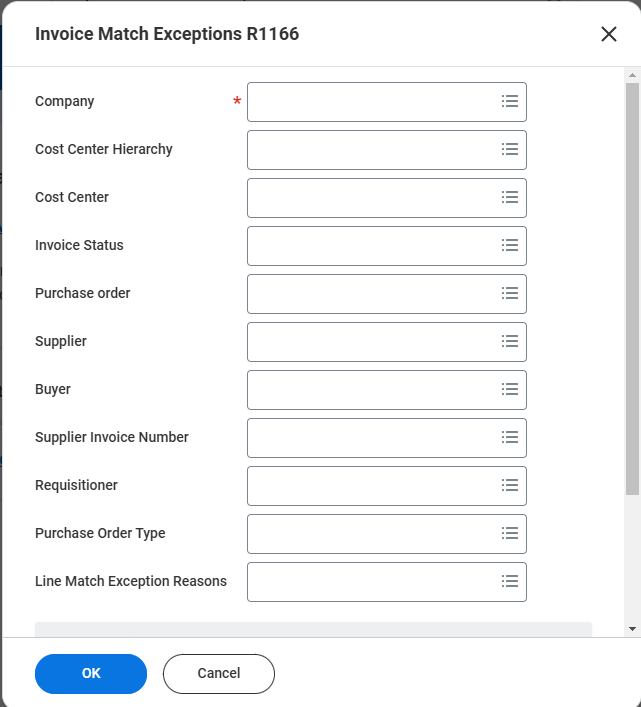 Invoice Match Exceptions R1166
To pull a report of the list
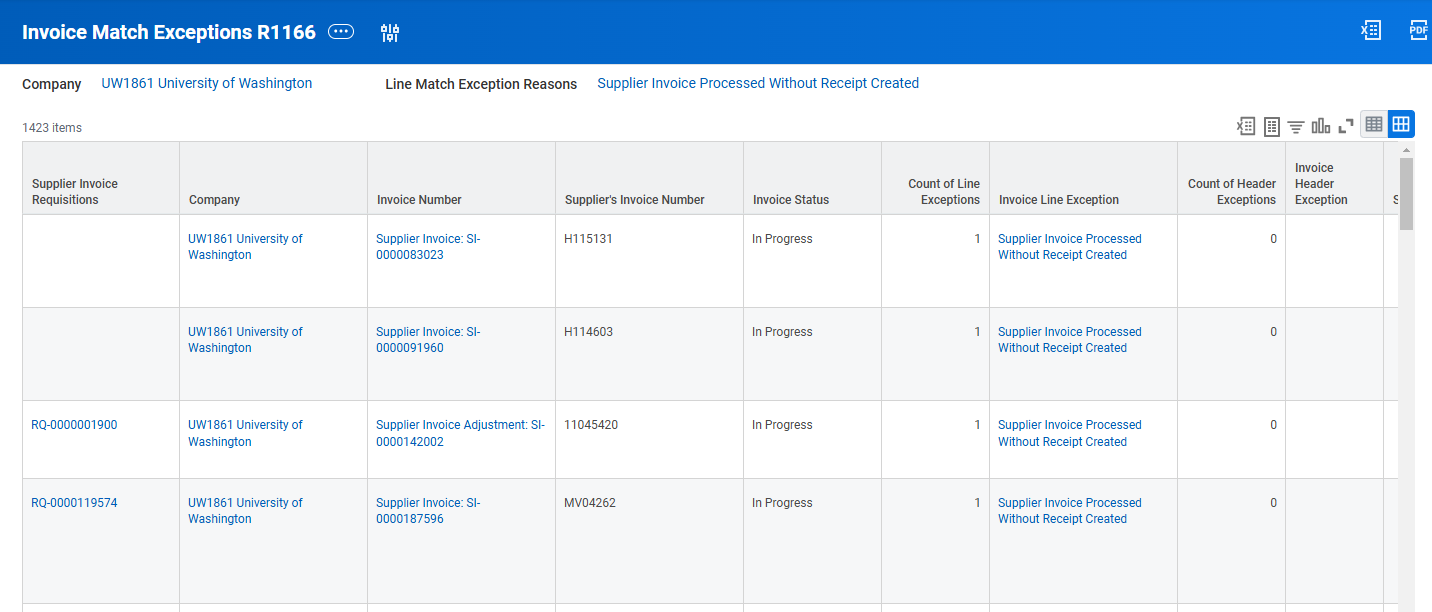 Report Export
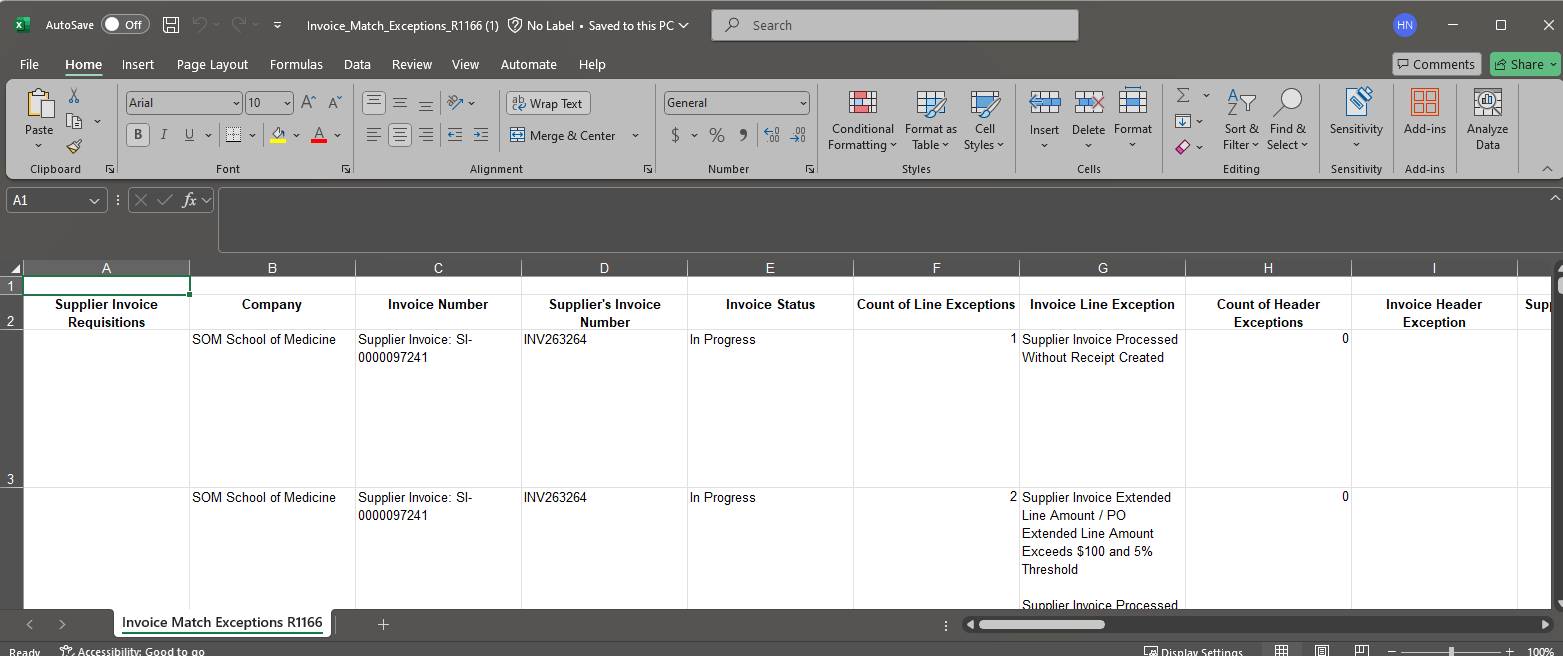 How to Manage Match Exceptions Job Aid
The job aid will have each exception type and the possible ways to resolve. A lot of variable apply to finding a resolution to an exception.
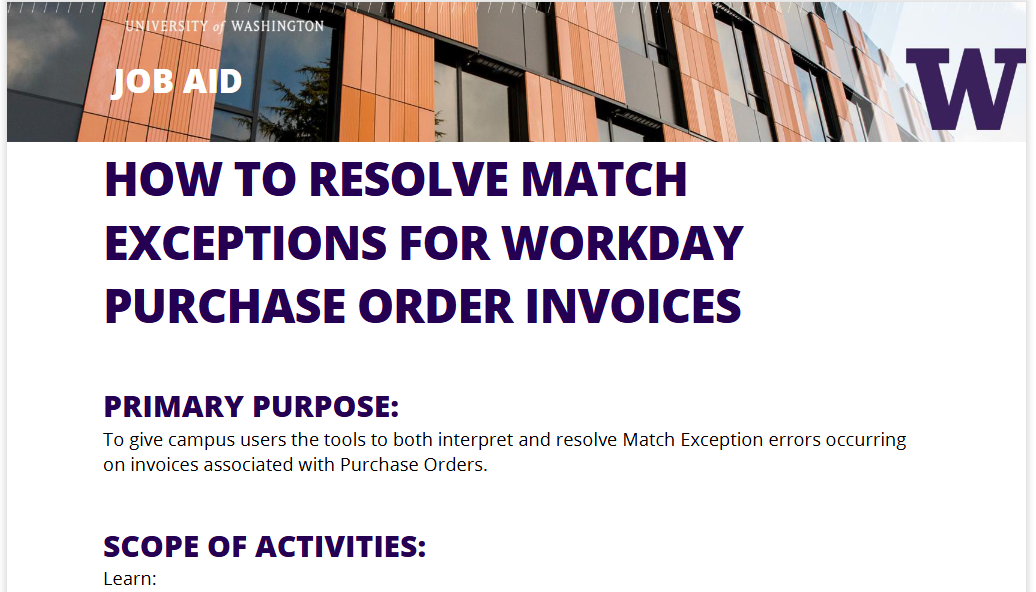 First Questions When Reviewing the Report
Does the invoice belong to this order?
If “No”
Fill out the “Cancel Supplier Invoice” form in the Finance Portal to cancel.
If “Yes”
Move on to next question
Is the invoice applied to the correct line item?
If “No”
Fill out the webform “Department Match Exception” in the Finance Portal
If “Yes”
What does the exception mean? Let’s find out.
Reviewing Invoices
Reviewing Invoices
Reviewing invoices is critical to resolving match exception. The URL of the supplier invoice will be in the memo field of the invoice.
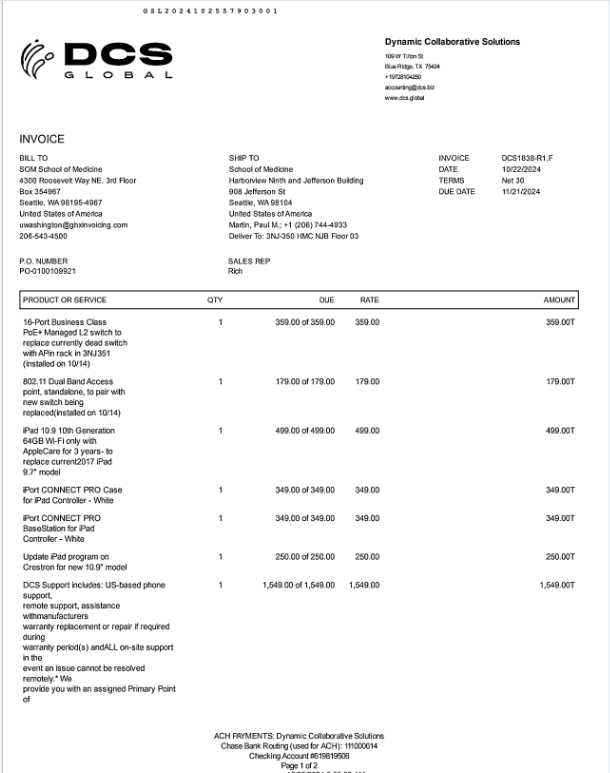 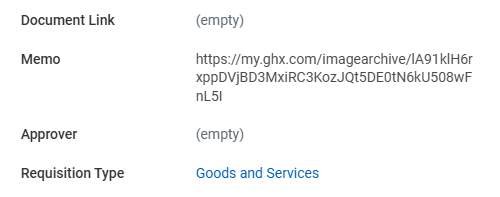 When reviewing the invoice, you will want to look at:
How the requisition was set up
How much/how many you are being billed (Does it match the PO? Does it match the quote? If it matches the quote, was the PO set up correctly?)
The line item being billed

*There are a couple of ways to see this in Workday.
Example Possibilities:
Wrong line billed
Correct line but overbilled
Workday Invoice/Line Item
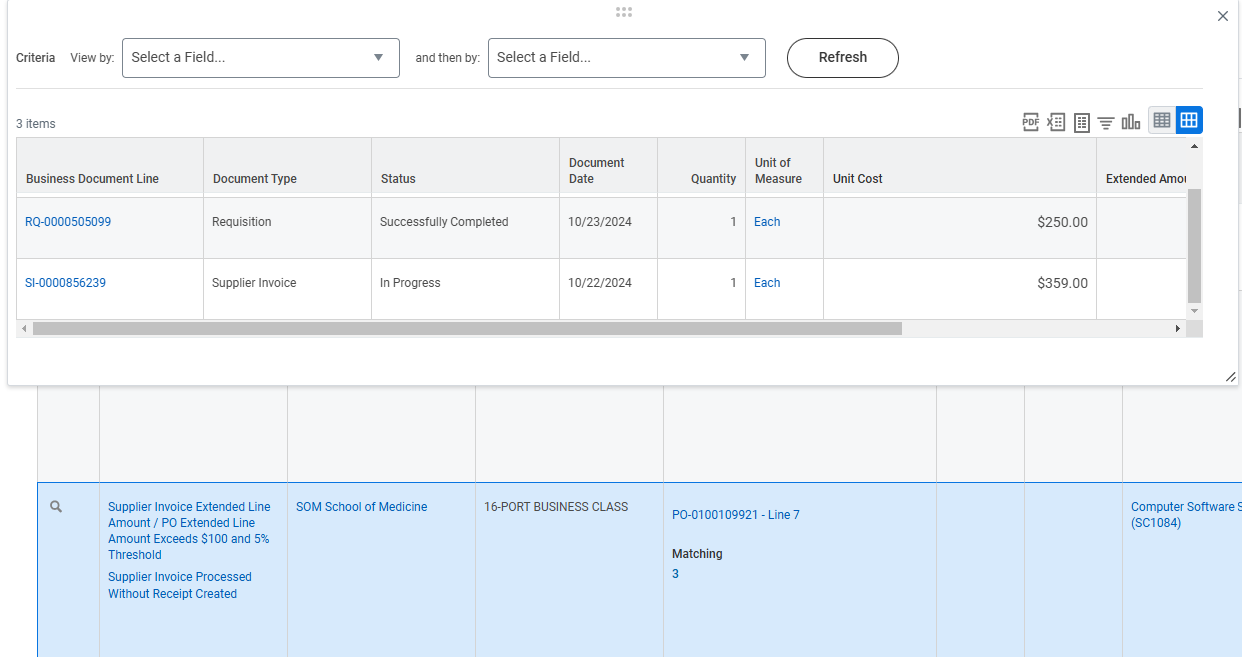 Review PO and Compare to Invoice
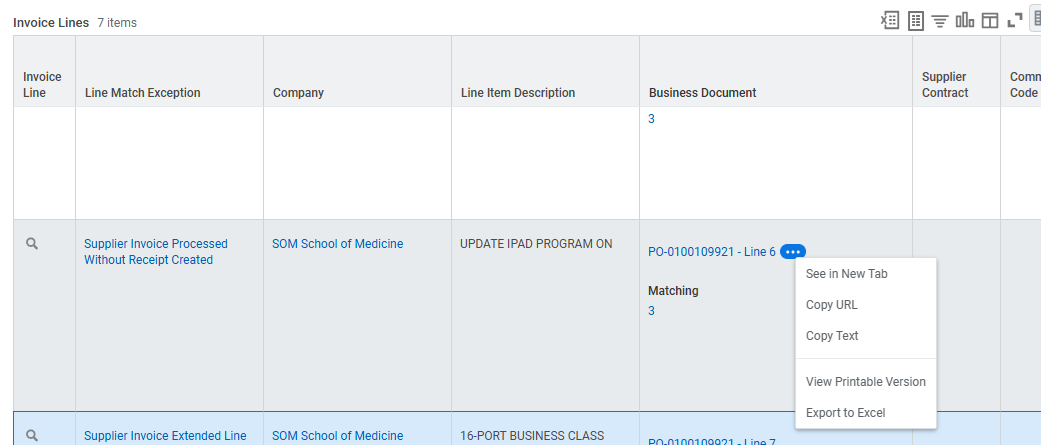 Have the invoice open in one tab and the PO open in another.

Review the information on the requisition compared to the billing on the invoice.
Receiving Exception
The most common match exception is “Supplier Invoice Processed Without Receipt Created.” 
What does this mean?
Receiving needs to be performed in Workday.
Invoices do not pay until Receiving is completed.
Individuals with the “Requisition Requester” role perform this task.
Review the invoice to see if is billed correctly.
If it is, perform receiving for the invoice. See Receiving job aid for assistance: https://uwconnect.uw.edu/finance?id=kb_article_view&sysparm_article=KB0032902 
If not billed correctly, have the invoice cancelled through the “Cancel Invoice Form” in the Finance Portal.
When Reviewing the Report
But wait, why do I have a Receiving exception on my PO that has a service line?
Are there any Goods lines on the order as well?
Orders  can have both types of lines
Most likely, the Receiving is for the Goods lines being billed on the same invoice. But Receiving must happen for those, before the invoice can release for payment.
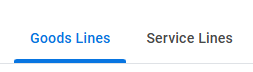 Some orders have Goods lines and Services lines
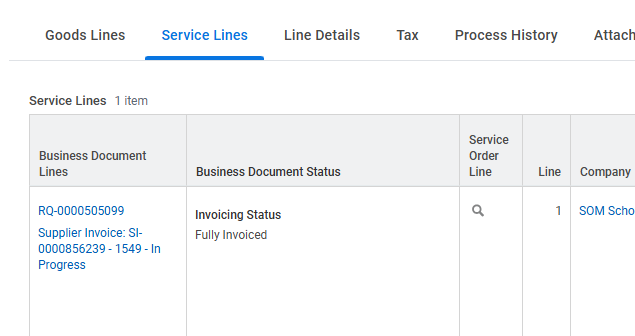 Orders with service lines ONLY probably won’t require receiving.
No exception on Service line of the invoice.
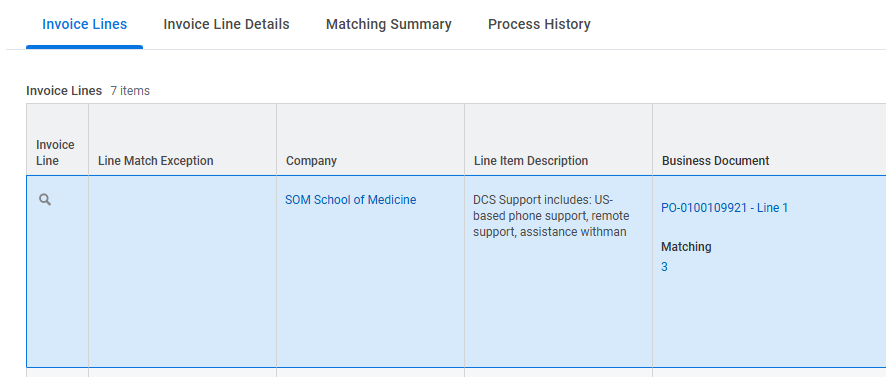 Invoice is billing both Goods and Service lines, so invoice needs to be received for the Goods lines.
Exception Types
Exception Types – Change Orders
The following exceptions may indicate more money/quantity is needed on the order:

Supplier Invoice Extended Line Amount / PO Extended Line Amount Exceeds $100 and 5% Threshold

Quantity Invoiced > Quantity Received

Service Line Total Amount Invoiced > PO Line Amount

Supplier Invoice Total Amount / PO Total Amount Exceeds $100 and 5% Threshold
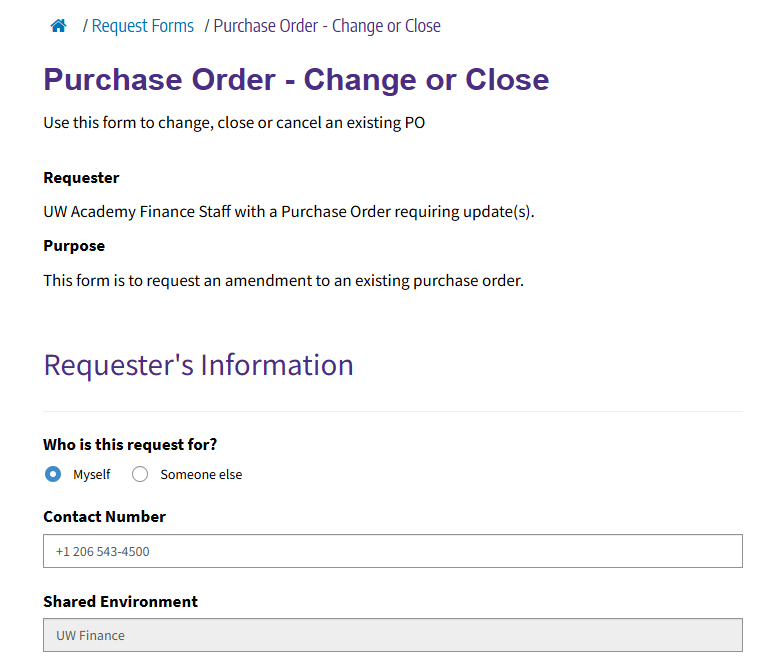 Change Orders
Possibilities for these exceptions:
Wrong line billed
Correct line billed but overbilled (not enough money)
Correct line billed but line not set up to accommodate more than one invoice. i.e.: purchase order only set up for quantity 1, but supplier is invoicing the line in two separate invoices.

If you determine the invoice posted is:
On the correct order
On the correct line
Including the correct charge

Then the order will potentially need to be changed to pay the invoice. Only our Purchasing department can do the change in Workday. 

To request the change, fill out the “Purchase Order – Change or Close Form” in the Finance Portal to add money or a new line item.
Change Orders
Tips: 
Have your order open in Workday to be able to copy over the correct information. 

Some things cannot be changed on a line item. 

Also, change orders go to the supplier.
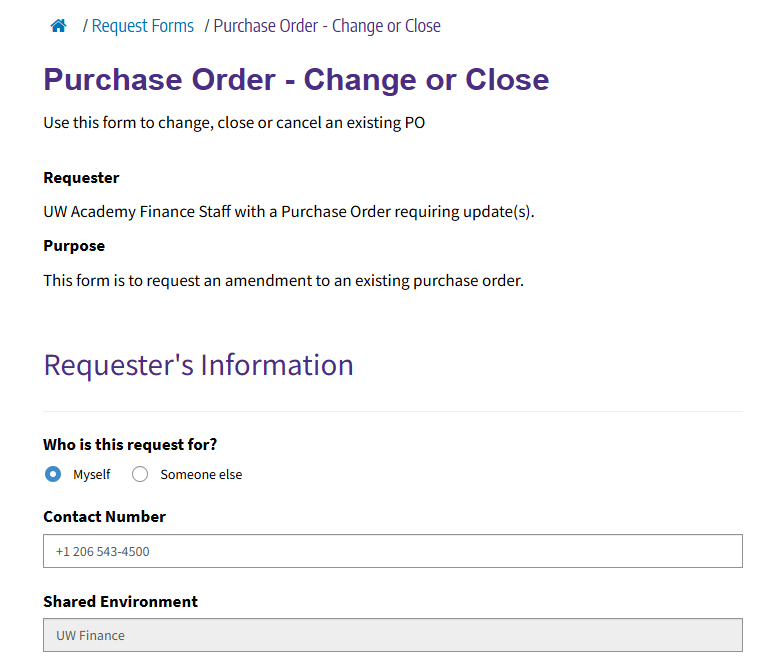 Other Exceptions
The following exceptions indicate charges that exceed Workday system thresholds.
Supplier Invoice Freight Amount Exceeds $1,000 Threshold
Other Charges Exceeds $100 Threshold

What to do – Review the invoice

If the amount charged is acceptable:
-Fill out the form “Department Match Exceptions Form:”
-Central office will review and approve.

If the charge is NOT acceptable:
-Fill out the “Cancel Supplier Invoice Form:” 
-Request a revised version of the invoice from the supplier or dispute the charge.
Cancel the incorrect invoice in Workday before a new corrected invoice is received in Workday. 

Preferably:
Obtain corrected invoice and attach to the “Cancel Supplier Invoice” Form when having the original invoice cancelled. AP will make the necessary adjustments with the new corrected invoice.

Note: If the supplier sends a corrected invoice before the original incorrect invoice has been cancelled in Workday, the new corrected invoice could encounter problems.
Cancel Supplier Invoice Form
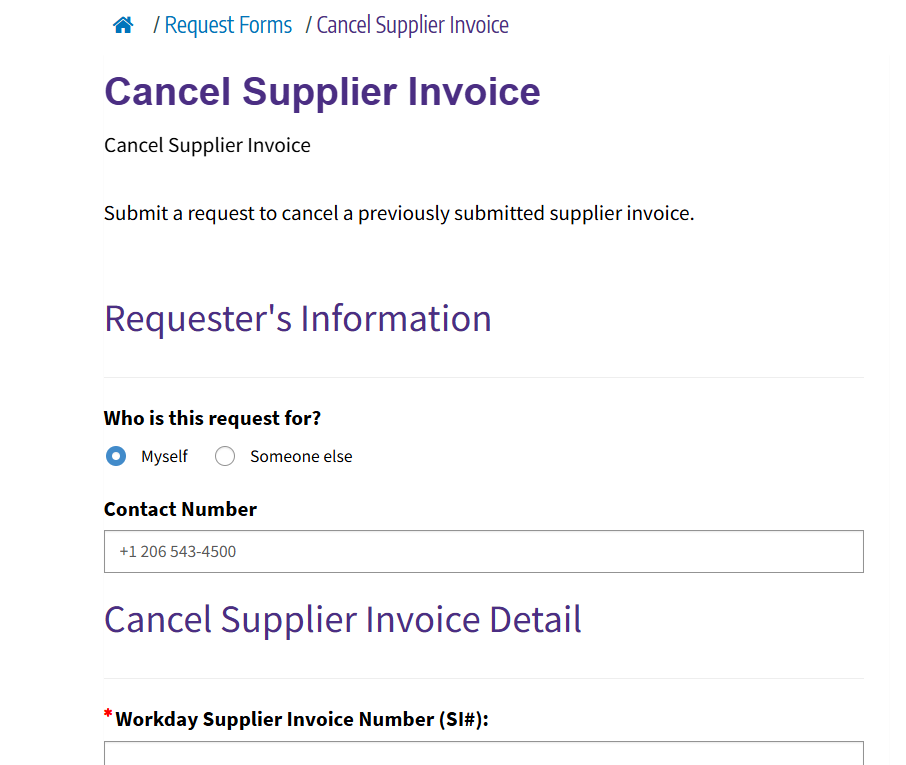 Department Match Exception Form
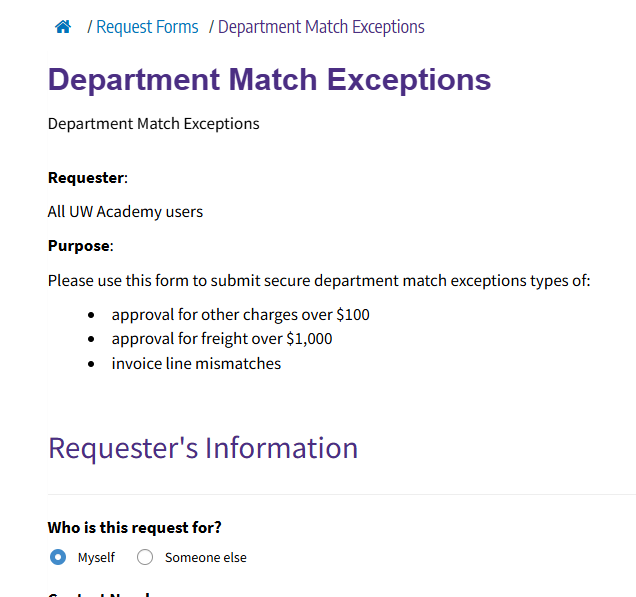 For:
Moving invoices to other line items
Approving Freight exceptions
Approving “Other Charges” exception
Other Resources
Other Resources
PCS Help: When it doubt, send a ticket to PCS Help through Connect or call 206-543-4500
Match Exception Job Aid
Receiving Job Aid
Change/Close Web page
Invoicing Web Page
Procurement Center of Excellence Event Training Calendar

In Workday:
R1525 Service Line Invoice in Match Exception in Workday
R1149 Find Supplier Invoice in Workday
Supplier Invoice Tracking R1131 in Workday